Los ojos del perro siberiano
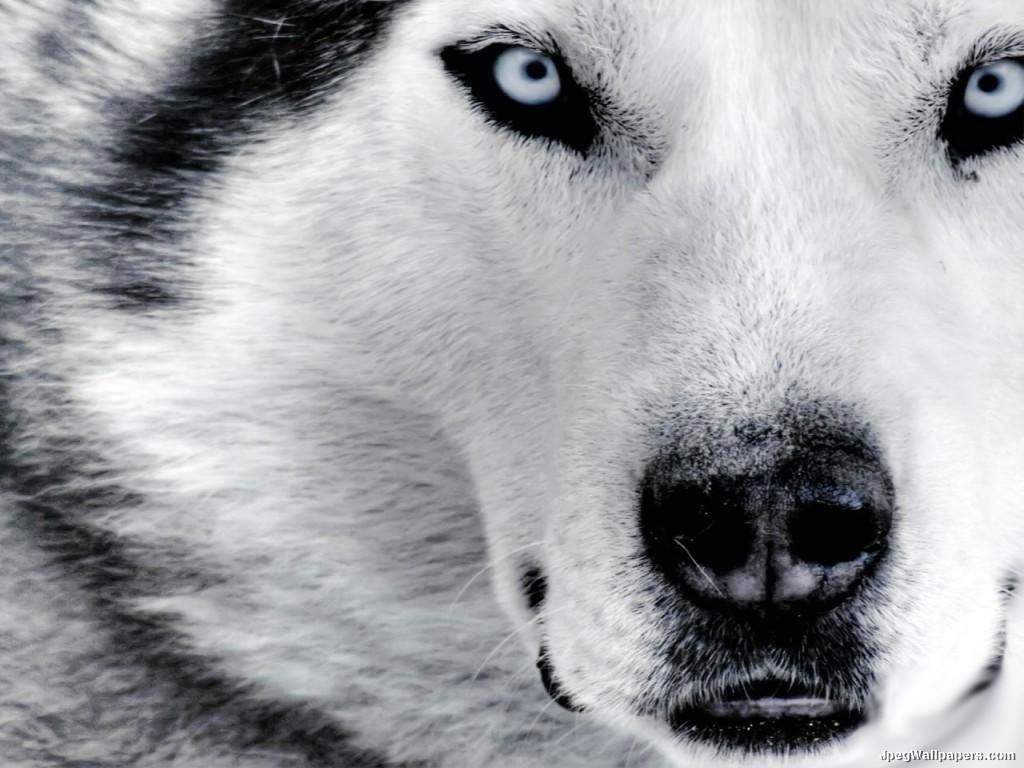 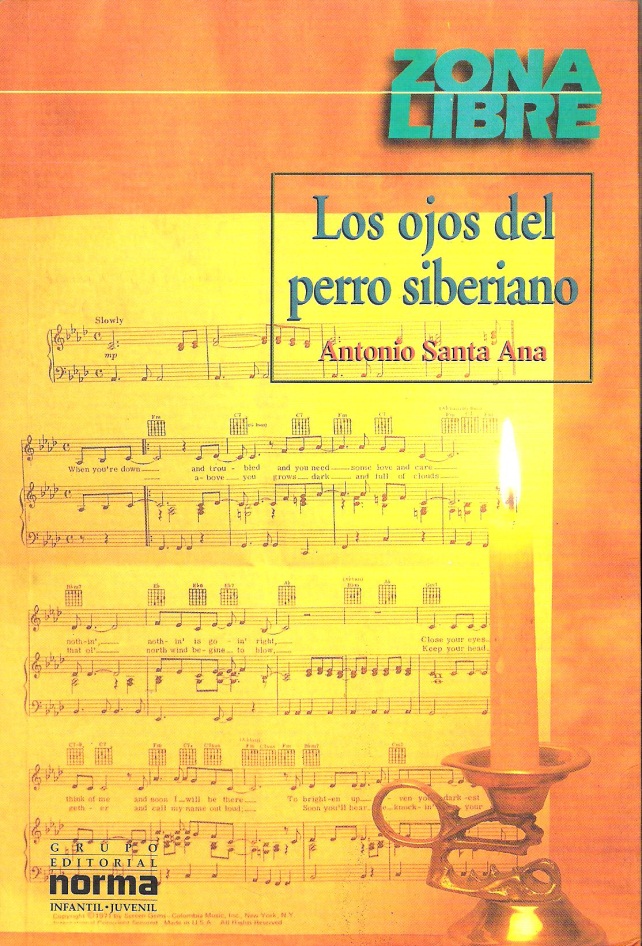 Mrs. Martínez
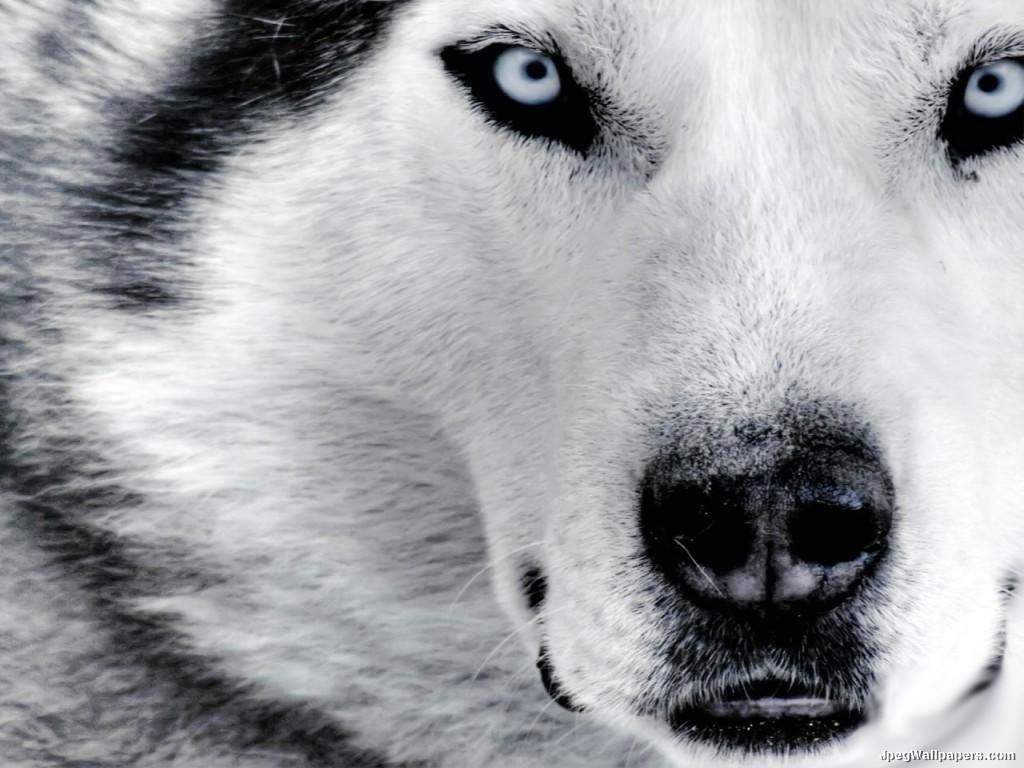 Capítulos del 1 al 5
Capítulos del 1 al 10
¿Quién es Virginia? ¿Qué relación existía entre Virginia y Ezequiel?
¿Cómo era la relación del narrador con su padre, con su madre y con su hermano?
¿Qué hicieron los padres de Ezequiel cuando se enteraron que había dejado embarazada a Virginia?
¿qué enfermedad padecía Ezequiel?
Los padres, para guardar las apariencias,  ¿Qué enfermedad dijeron que tenía Ezequiel?
 ¿Por qué Florencia sabía la verdad de la enfermedad de Ezequiel? ¿Quién le contó a ella?
¿Cómo era la casa del narrador?
¿Cuántos años tenía Ezequiel cuando el narrador nació?
¿Qué día en especial,  empieza a contar la historia el narrador? Y ¿por qué lo hace?
¿Qué gustos particulares tenía la mamá del narrador?
¿Cómo describe el narrador a su papá?
¿Quién es Mariano?
Mrs. Martínez
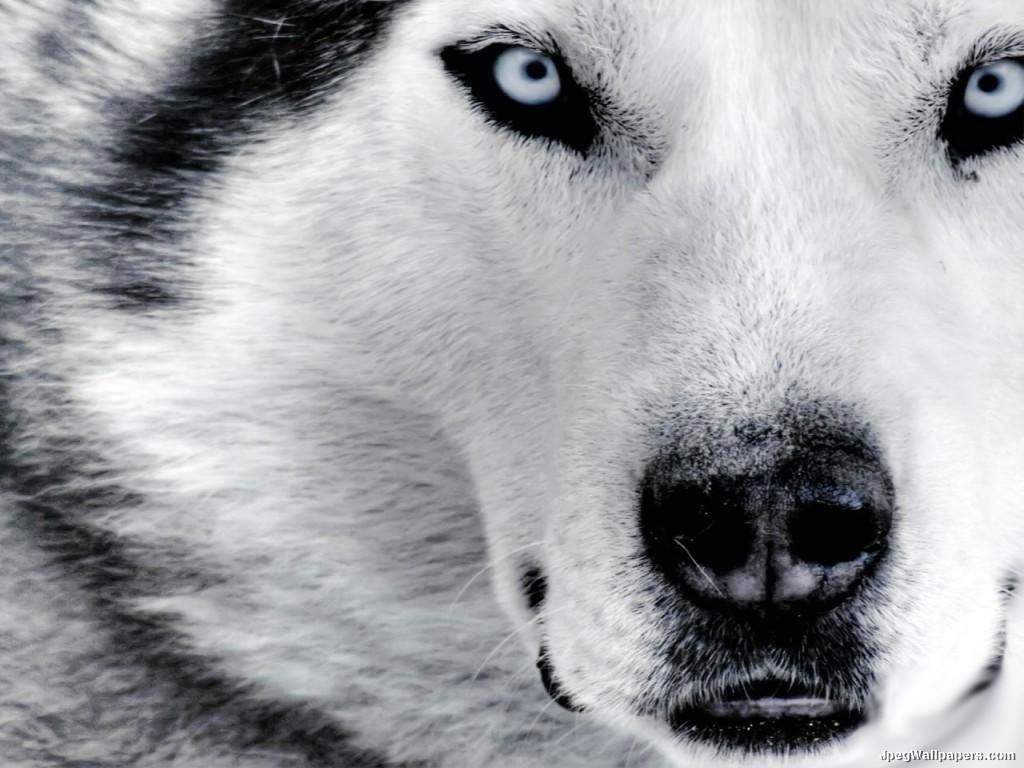 Repaso crítico
1. Título, Explicar su relación con la obra.
2. Autor. Biografía.
3. Género literario. 
4. ¿Cuál es el tema central del relato? Responde y ejemplifica con un episodio de la historia.
5. ¿Cuáles son los temas secundarios? Responde y ejemplifica con episodios de la historia.
6. Clase de narrador. ¿Quién es el narrador?
7. ¿En qué lugares y en qué época transcurre la acción?
Mrs. Martínez
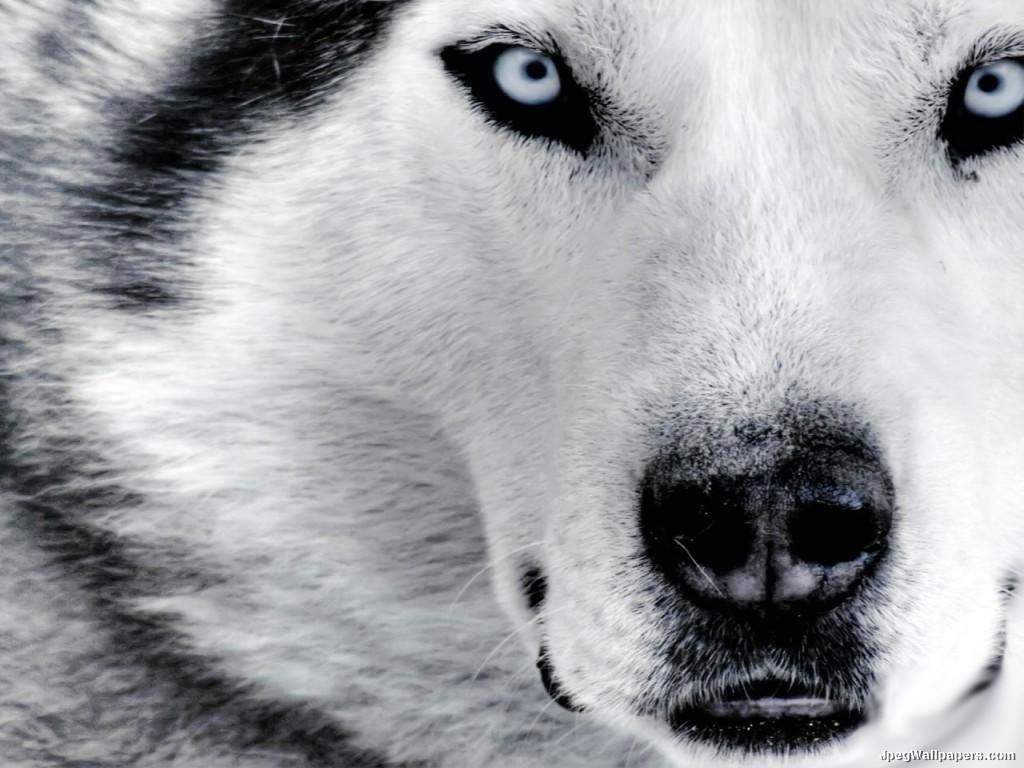 8.  Elige dos de las siguientes frases de la obra y explica en qué episodio aparecen. Explica su significado.
	Yo era el hermano del sidoso
	Hay cosas de las que es mejor no hablar
	Para oír hay que saber callar
	El SIDA es como una tormenta, nadie quiere sacar la cabeza para ver que hay afuera.
	Tal vez lo bueno de los abismos sea que se pueden hacer puentes para cruzarlos.
	La adolescencia es una etapa triste de la vida
 	Si la cuerda no fuera delgada, no tendría gracia caminar por ella
9. ¿Quién es Ezequiel? Analiza al personaje ¿Cómo se desarrolla la relación de este personaje con el protagonista? ¿Cuáles son los momentos de mayor emotividad entre ambos personajes?
10. Realizar el análisis de los siguientes personajes:
•	Mariano - La abuela – Sasha - La madre
Mrs. Martínez
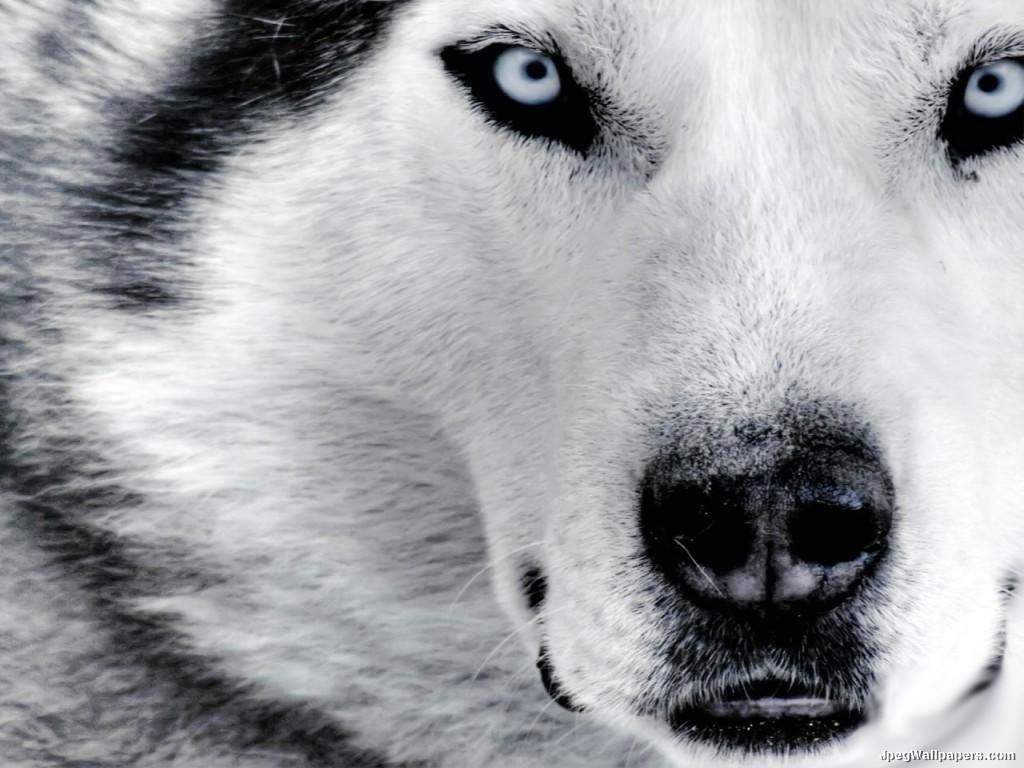 11. ¿A qué ámbito social pertenecen los personajes del relato? ¿Por qué crees que el autor eligió esa clase social para hablar del tema del SIDA?
12. ¿En cuánto tiempo transcurre la historia de Ezequiel desde que comienza hasta que termina?
13. Realizar la descripción del protagonista, desde el punto de vista físico, psicológico, social. ¿Cómo es la relación de este personaje con los otros personajes del relato?
14. ¿Cuánto tiempo transcurrió entre el momento del relato y el momento de los hechos relatados? ¿Cuántos años tiene el protagonista cuando comienza la historia y con cuantos años termina?
Mrs. Martínez
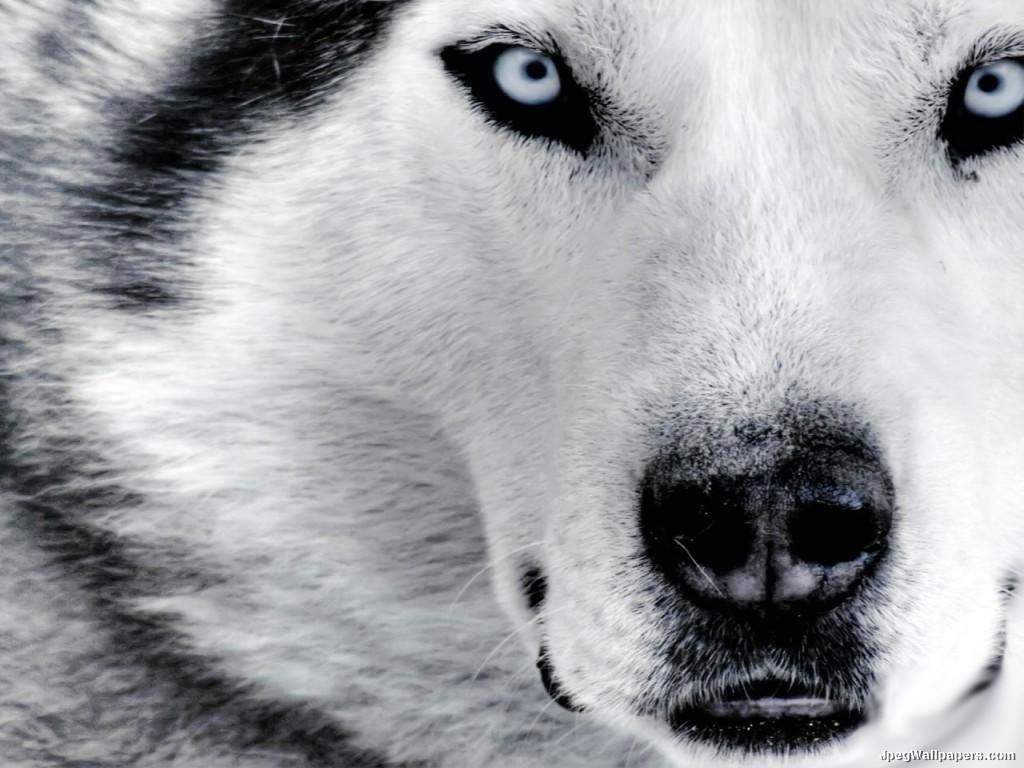 15. Analizar los temas de la discriminación y de las relaciones familiares involucrados con la historia.

16. De la siguiente lista de música, libros, películas, explica su relación con la historia:
“Brothers in arms” de Dire Strait 
 “Suite Nº 1” de Bach – 
“Blade Runner” – 
“El jardinero” de María Elena Walsh
17. Averiguar por el film “Blade Runner”, ¿en qué circunstancias se dice esta frase”
"Yo he visto cosas que vosotros no creeríais.
Atacar naves en llamas en el cielo de Orión,
brillar Rayos C en la oscuridad,
cerca de las Puertas de Tannhäuser.
... Todos esos instantes se perderán en el tiempo,
como lágrimas en la lluvia...
Es hora de morir".
Roy Batty, "Blade Runner"
Mrs. Martínez
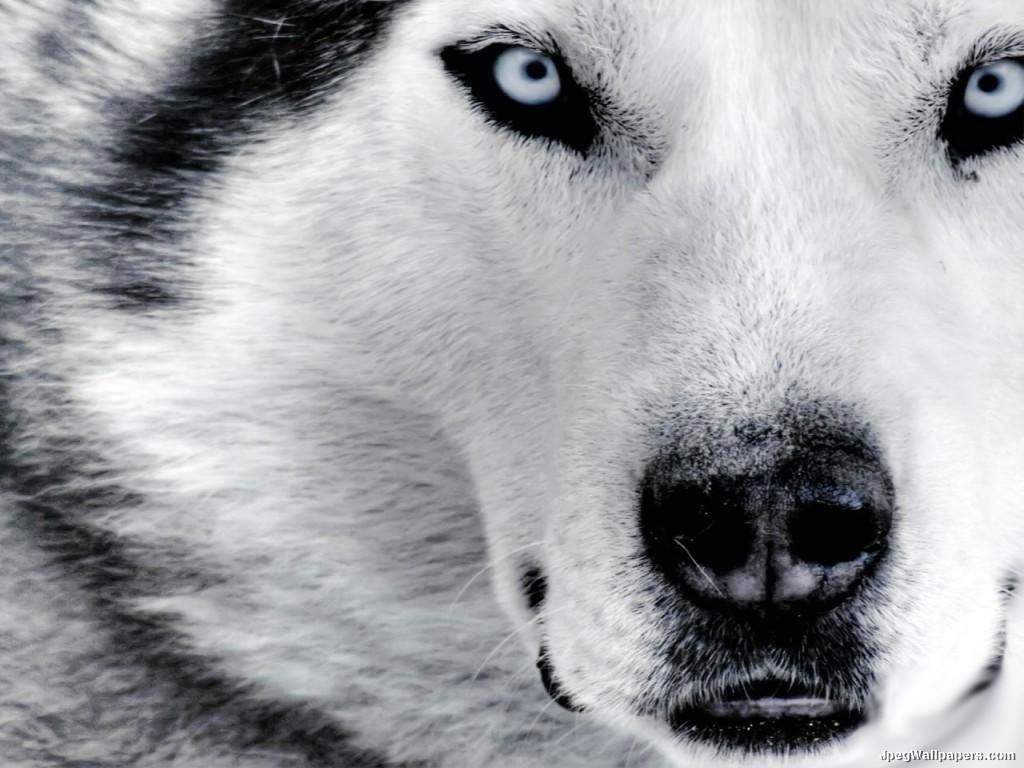 ¿Por qué el narrador decide contar la historia?
¿Quiénes son Clara y Natalia?
¿Cómo termina la obra? ¿Qué ocurre con el protagonista?
¿Qué datos sobre el SIDA son mencionados en la historia? Investiga sobre el origen, las causas y las características de esta enfermedad para completar la información.
Escribe un texto de opinión acerca de la consideración social que tiene en la actualidad esta enfermedad.
¿Qué relación tiene la tapa del libro con un episodio del mismo?
Mrs. Martínez
Une por medio del camino, a dos personajes o eventos de la historia y luego
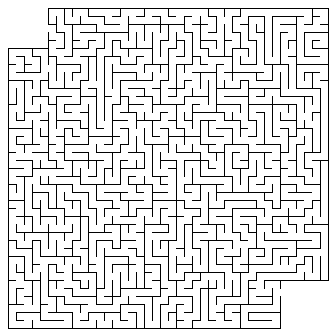 Mrs. Martínez